Pierre DELAVUE
CONTATO
000 111 333
name@mail.com
12 Street Name, Lisboa
Portugal
Diretor Criativo
QUALIFICAÇÕES
IDIOMAS
Inglês
Francês
Chinês
FORMAÇAO
EXPERIÊNCIA PROFISSIONAL
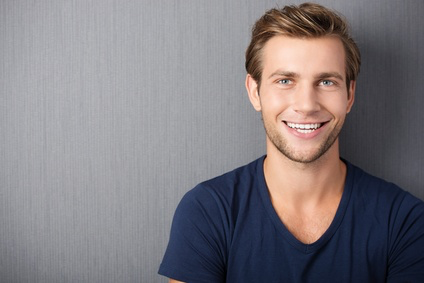 Lorem ipsum dolor sit amet, consectetur adipiscing elit. Morbi tristique sapien nec nulla rutrum imperdiet. Nullam faucibus augue id velit luctus maximus. Interdum et malesuada fames ac ante ipsum primis in faucibus. Etiam bibendum, ante nec luctus posuere.